Android Development
INTENT
Yuliana Setiowati
Rizky Yuniar Hakkun
Ahmad Syauqi Ahsan
1
Objectives
What you will learn…
Understanding activities.
Understanding the concept of intents
How to use the Intent object to link activities
Activity
An activity is a window that contains the user interface of your applications
An application can have zero or more activities
Typically, applications have one or more activities, and the main aim of an activity is to interact with the user
Intents
Intents are used as a message-passing mechanism that works both within your application, and between applications
An Android application could include any number of activities.
Activities are independent of each other; 
Main activity is designated as the first one (main) that should be presented to the user when the application is launched. 
Moving from one activity to another is accomplished by asking the current activity to execute an intent.
Intents
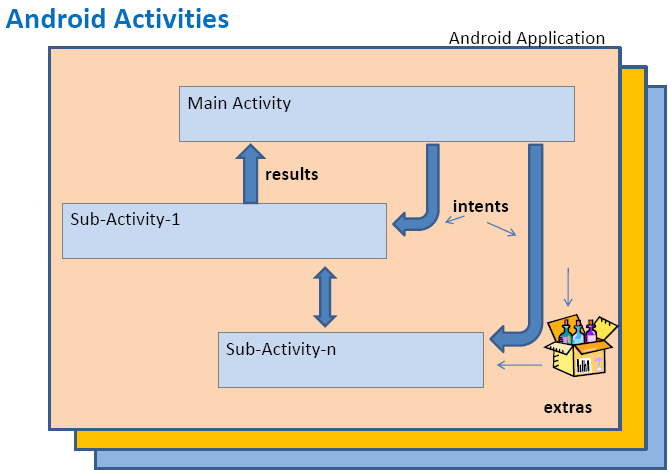 Intents
Intents are invoked using the following options
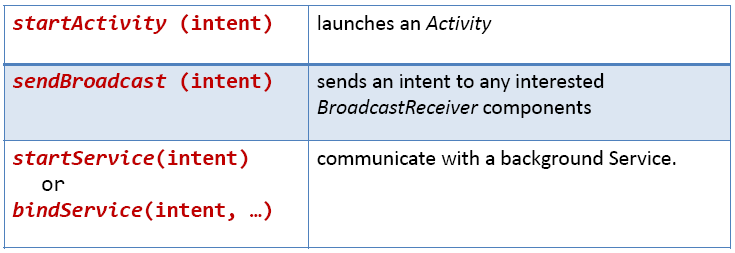 Intents
The main arguments of an Intent are:
Action
	The built-in action to be performed, such as ACTION_VIEW, ACTION_EDIT, ACTION_MAIN, or user-created-activity
Data
	The primary data to operate on, such as a phone number to be called (expressed as a URI).
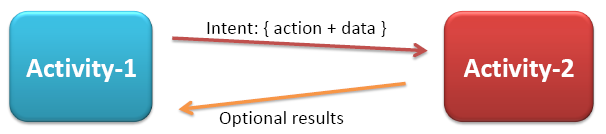 Intents
Typically an intent is called as follows:
	
	Intent myActivity= new Intent(action, data);
	startActivity(myActivity);
Primary data 
(as an URI)
tel://
http://
sendto://
Built-in or user-created activity
Intents
Intents List: Invoking Google Applications on Android Devices
http://developer.android.com/guide/appendix/g-app-intents.html
Intents
Examples of action/data pairs are:
ACTION_DIAL tel:123
	Display the phone dialer with the given number filled in.
ACTION_VIEW http://www.google.com
	Show Google page in a browser view. Note how the VIEW action does what is considered the most reasonable thing for a particular URI.
ACTION_EDIT content://contacts/people/2
	Edit information about the person whose identifier is "2".
ACTION_VIEW content://contacts/people/2 
	Used to start an activity to display 2-ndperson.
ACTION_VIEW content://contacts/people/Display 
	a list of people, which the user can browse through. Selecting a particular person to view would result in a new intent
Built-in Standard Actions
List of standard actions that Intents can use for launching activities(usually through startActivity(Intent)).
ACTION_MAIN
ACTION_VIEW
ACTION_ATTACH_DATA
ACTION_EDIT
ACTION_PICK
ACTION_CHOOSER
ACTION_GET_CONTENT
ACTION_DIAL
ACTION_CALL
ACTION_SEND
ACTION_SENDTO	
ACTION_ANSWER
ACTION_INSERT
ACTION_DELETE
ACTION_RUN
ACTION_SYNC
ACTION_PICK_ACTIVITY
ACTION_SEARCH
ACTION_WEB_SEARCH
ACTION_FACTORY_TEST
Projects : Intent Example
This example show how intent can be used for calling another built in application, like phone dial, contact, browser, ets
Import Project
Open Eclipse
Select: File > Import







Chose project (project name : IntentExample)
Click: Finish
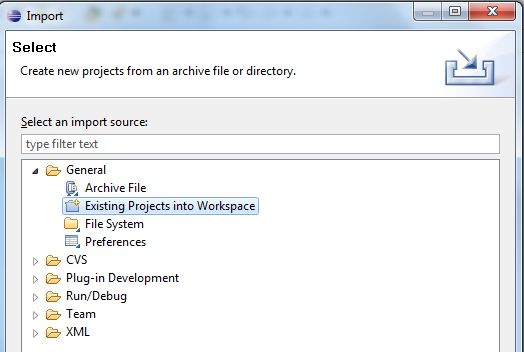 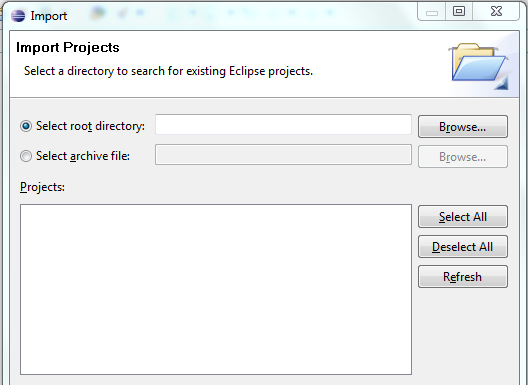 Layout (main.xml)
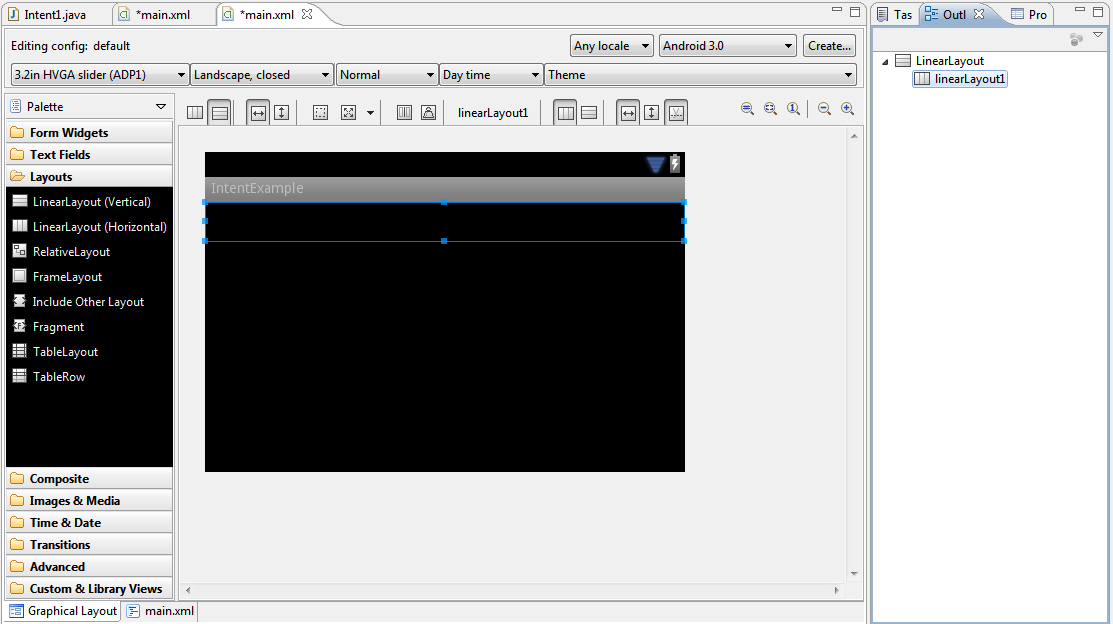 Drag “LinearLayout” and drop here…!!!
Add Button
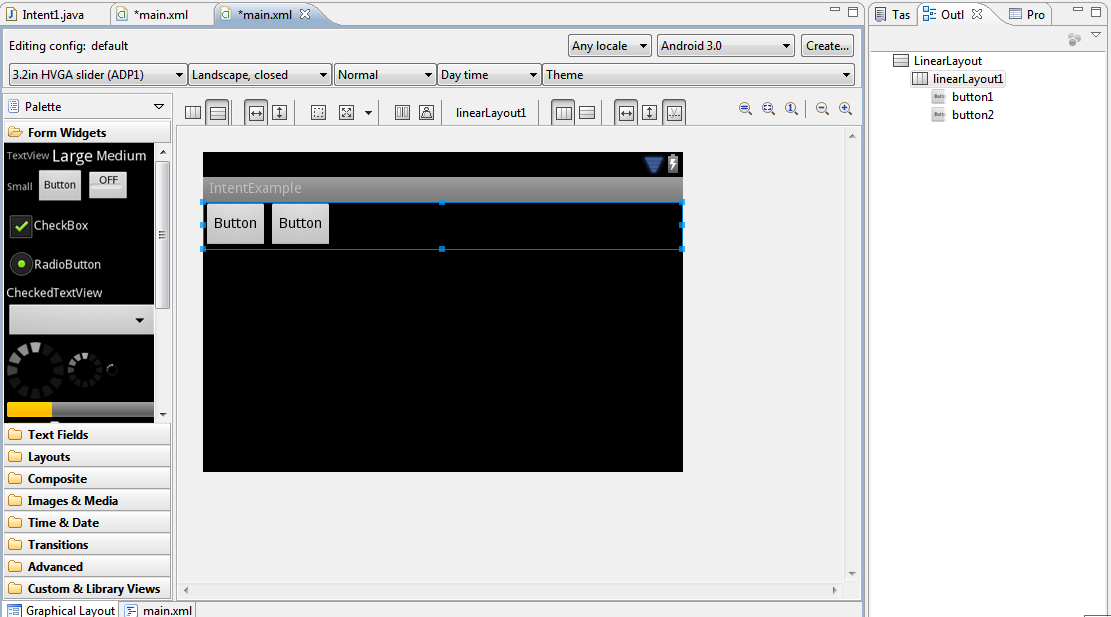 Drag 2 “Button” and drop to “Linearlayout” …!!!
Showing Properties
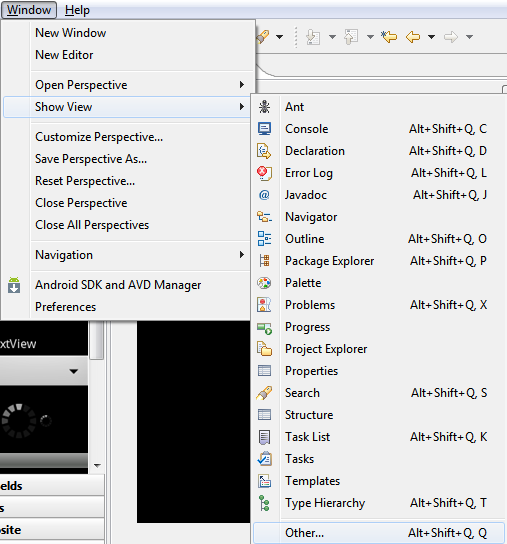 Set properties for each button.
Click Menu Window -> Show View -> Other..
Dialog appear, choose General -> Properties
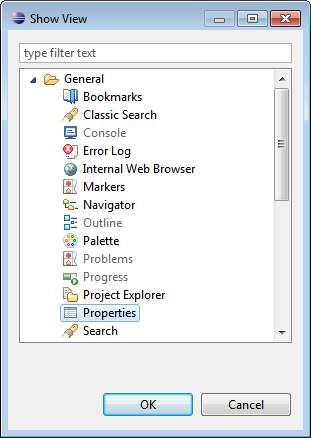 Rename and Rearrange Button
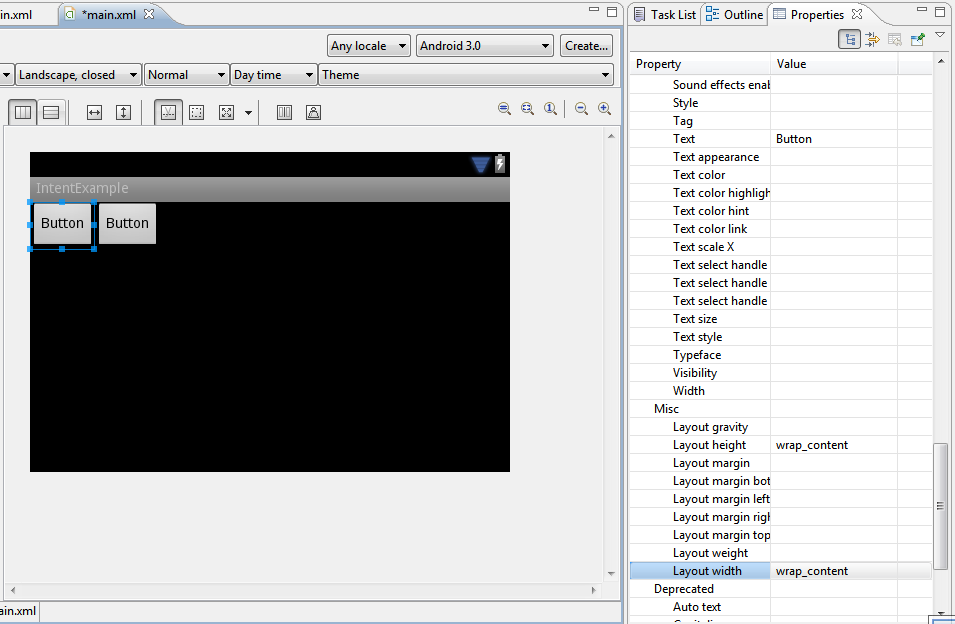 Choose a button and see the properties, search ‘Text’ and ‘Layout’ properties.
For 1st button :
Set ‘Text’ prop. = Call
Set ‘Layout Weight’ prop. = 1
Set ‘Layout width’  = fill_parent
For 2nd  button :
Set ‘Text’ prop. = Web Search
Set ‘Layout Weight’ prop. = 1
Set ‘Layout width’  = fill_parent
User Interface Result
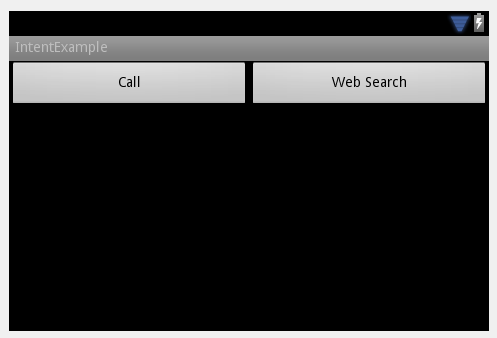 # Variable Declaration
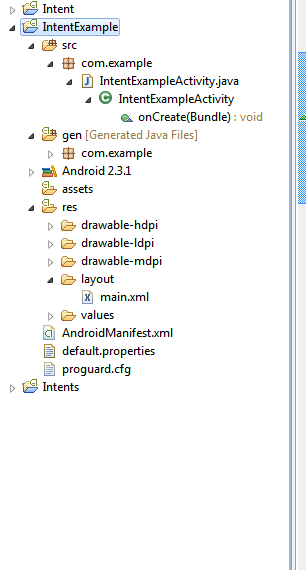 Open IntentExampleActivity.java.
Type this codes into your program.
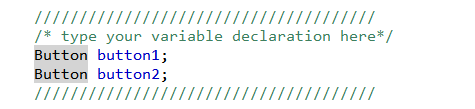 # Component Declaration
This program is the declaration for component that has been made in main.xml to be recognize in IntentExampleActivity.java.
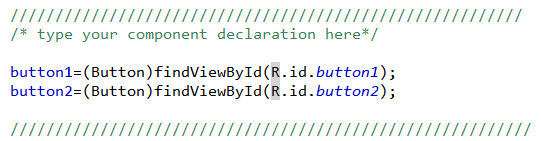 #Intent Codes
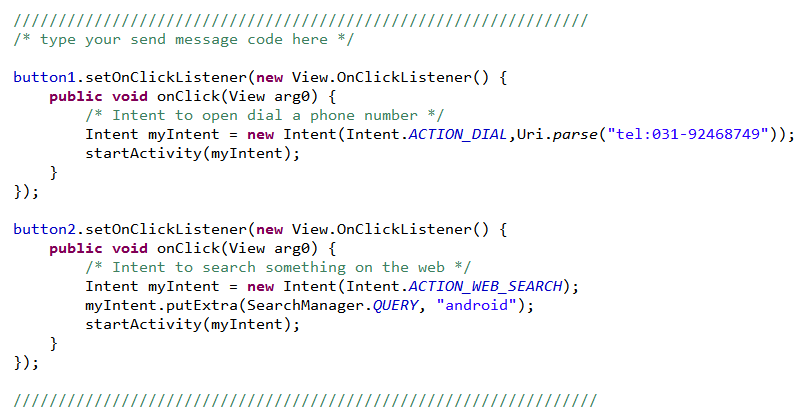 Example for call the built in android dial application
Example for searching ‘android’ on the web
#Other intent example
Try it : Replace existing codes in ‘#Intent Codes’ slide or create new button to apply following intents example :
Intent for calling send message application :
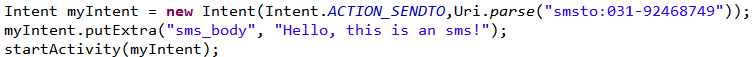 Intent for calling contact application :
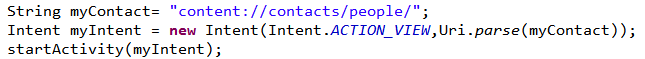 Intent for calling browser application and open a web
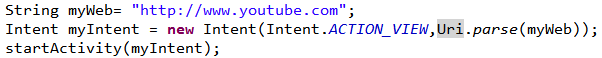 !! Good Luck !!